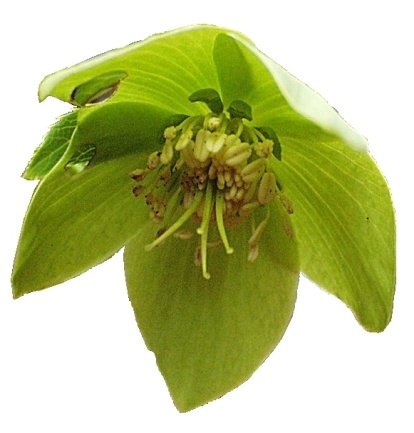 Aktivnosti na taboru  

projektne delavnice 
problemsko usmerjeno delo v manjših skupinah, ki bo vsebinsko obsegalo vodo v tleh in v rastlini, talne in vremenske razmere, fotosintezo in transpiracijo rastlin 
- 	potekalo bo v manjših skupinah, dogajalo se bo na terenu in v laboratoriju
predavanja  in prikazi
ekskurzije
obisk prognostične vremenske službe na Agenciji za okolje RS
obisk raziskovalne ploskve na Podgorskem krasu
Za koga ?  

Za vse dijake 1., 2. in 3. letnikov.
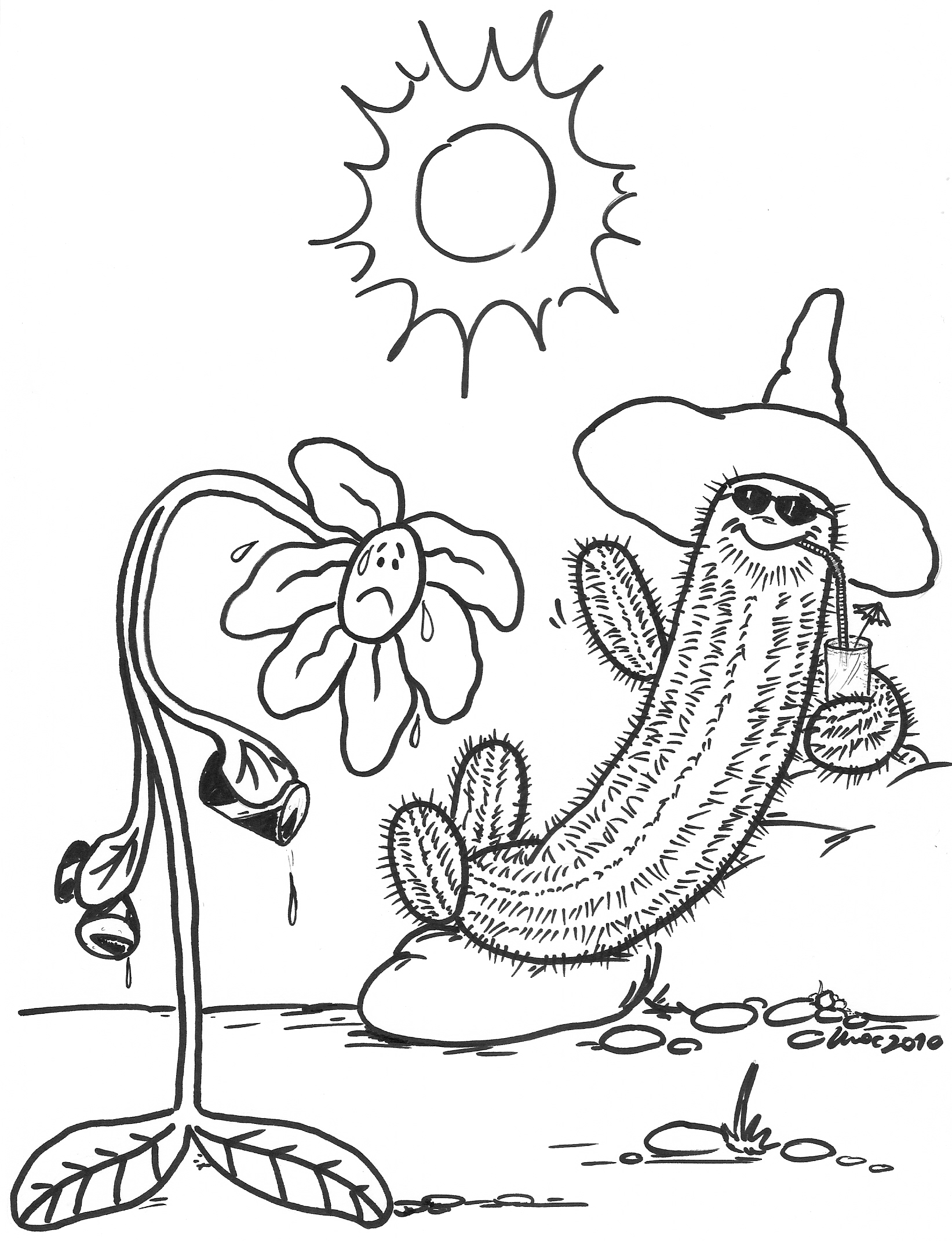 Poletni tabor za dijake
risba Marjan Vaupotič
Rastline v spreminjajočem se okolju
Pomen rastlin za človeka je mnogoter. Rastline  bogatijo ozračje s kisikom in so vir hrane, dajejo nam gradbene materiale, kurjavo, so vir surovin za kemijsko industrijo in vir zdravilnih učinkovin.
Zaradi človekovega vpliva se razmere na Zemlji globalno spreminjajo, na kar se odzivajo tudi rastline. Mnoge rastlinske vrste so v sedanjih območjih svojega uspevanja pogosteje izpostavljene  stresnim razmeram kot so suša, poplave, visoke ali nizke temperature itd.. Pri tem uporabljajo različne strategije prilagajanja. Po uspešnosti odgovora se razlikujejo, kar pa lahko odločilno vpliva na njihovo razširjenost in obstoj v spreminjajočem se okolju. 

Namen poletnega tabora je dijakom približati svet rastlin in njihovo sposobnost prilagajanja neživim dejavnikom okolja.
Ljubljana, 27.-29. avgust 2012
Da ne bomo samo raziskovali....

bowling
piknik
Biotehniška fakulteta, Oddelek za agronomijo
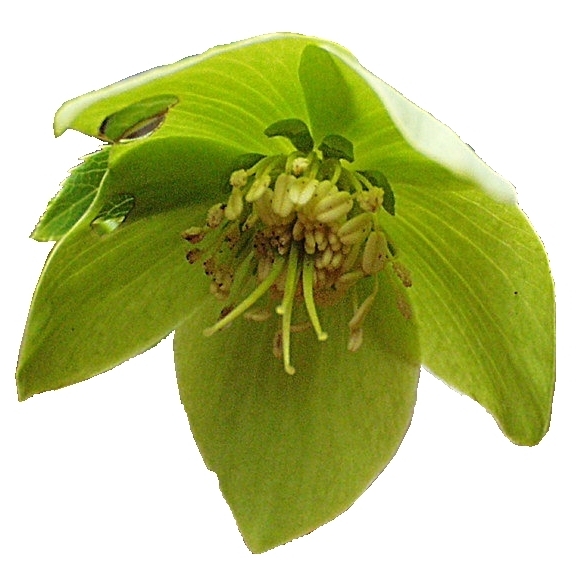 Nastanitev - Udeleženci poletnega tabora iz oddaljenih krajev po Sloveniji imajo možnost nastanitve v Dijaškem domu Vič, prav tako imajo v domu zagotovljeno prehrano (zajtrk in večerjo). Za vse udeležence sta med delavnicami zagotovljena kosilo in malica.
Informacije in prijave:

www.bf.uni-lj.si/agronomija/poletni-tabor

Maja Mihičinac
Maja.Mihicinac@bf.uni-lj.si
01 320 3243 

Število mest je omejeno na 20.
Rok prijave je 22. junij 2012.

Oddelek za agronomijo
Biotehniška fakulteta
Jamnikarjeva 101
SI-1000 Ljubljana
Kotizacija za poletni tabor znaša:
30 € za udeležence, ki ne bodo bivali v dijaškem domu,
50 € za udeležence, ki bodo bivali v dijaškem domu.
Kotizacija za udeležbo na taboru zagotavlja kritje naslednjih stroškov:
spanje in prehrana za vse dni trajanja tabora (spanje, zajtrk in večerja velja za tiste, ki se odločijo za nastanitev v dijaškem domu)
najem in koriščenje vseh prostorov za izvedbo tabora
stroški mentorjev in organizatorjev
popoldansko animacijo
prevozi med izvajanjem tabora
materialni stroški
športne in zabavne aktivnosti
osnovno nezgodno zavarovanje
Kje ?  

v Ljubljani, v Rožni dolini.
S kom ?  

Z izkušenimi učitelji-raziskovalci ob pomoči študentov Oddelka za agronomijo Biotehniške fakultete. 

Strokovni vodje tabora: 
prof. dr. Dominik Vodnik
prof. dr. Marina Pintar
prof. dr. Lučka Kajfež Bogataj
doc. dr. Zalika Črepinšek
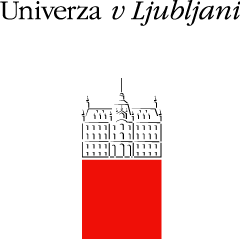